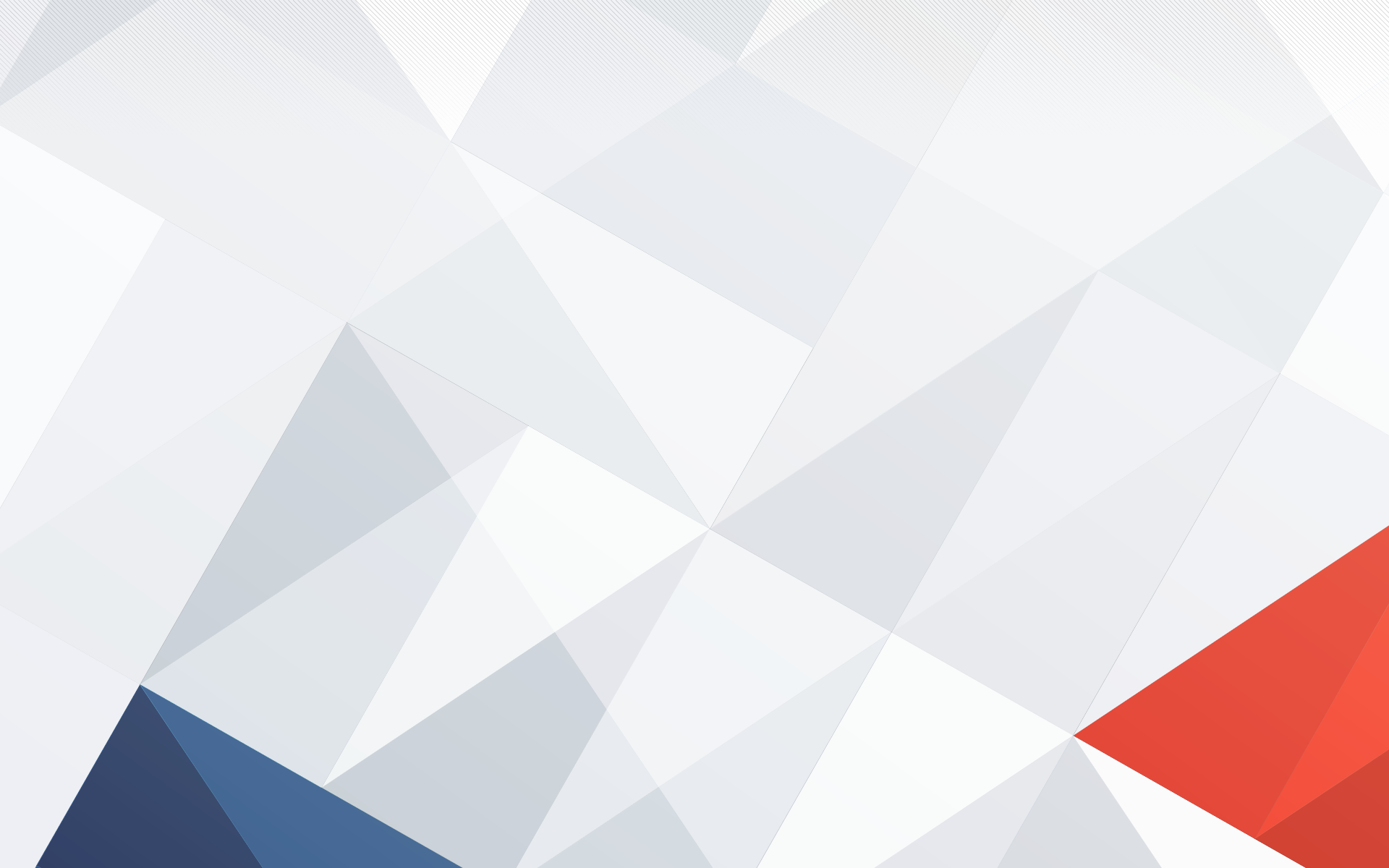 Национальный проект «Образование»-2018.
Цели. Структура. Сроки
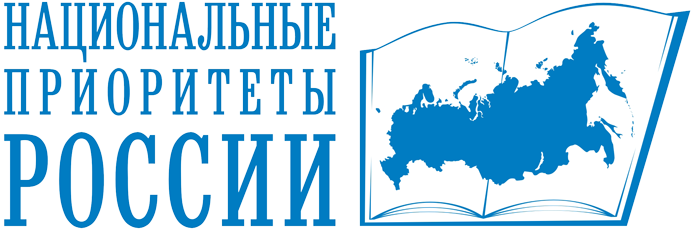 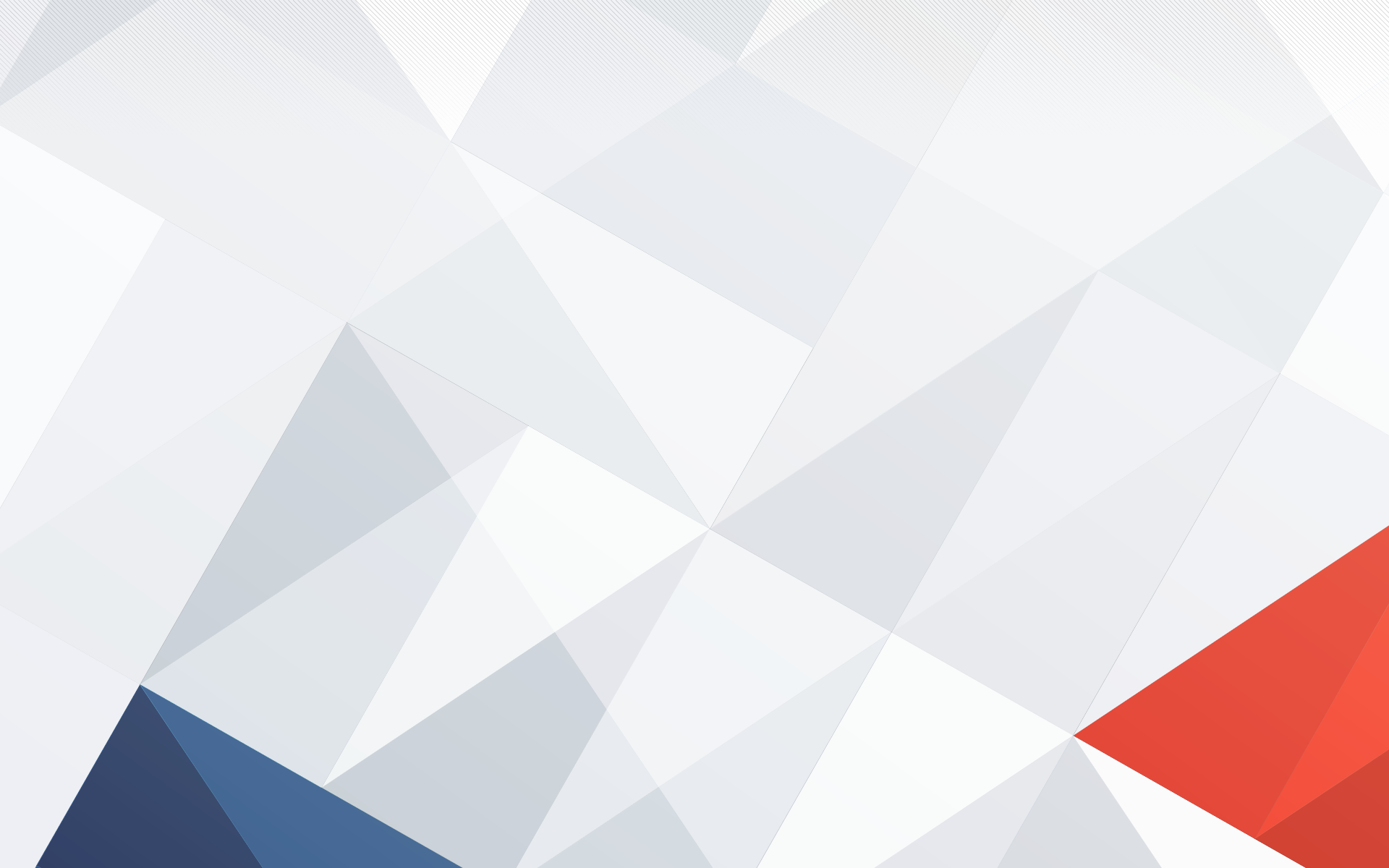 Главная цель –
обеспечить глобальную конкурентоспособность российского образования, вхождение Российской Федерации в число 10 ведущих стран мира по качеству общего образования
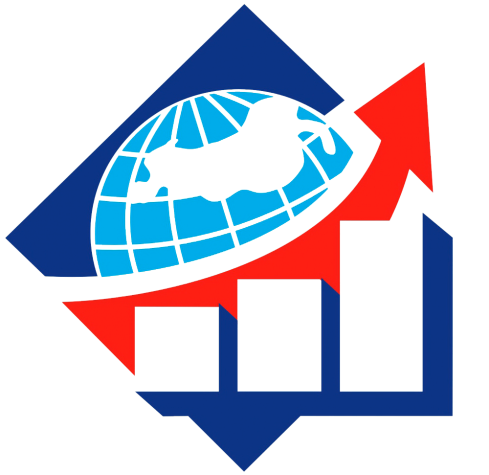 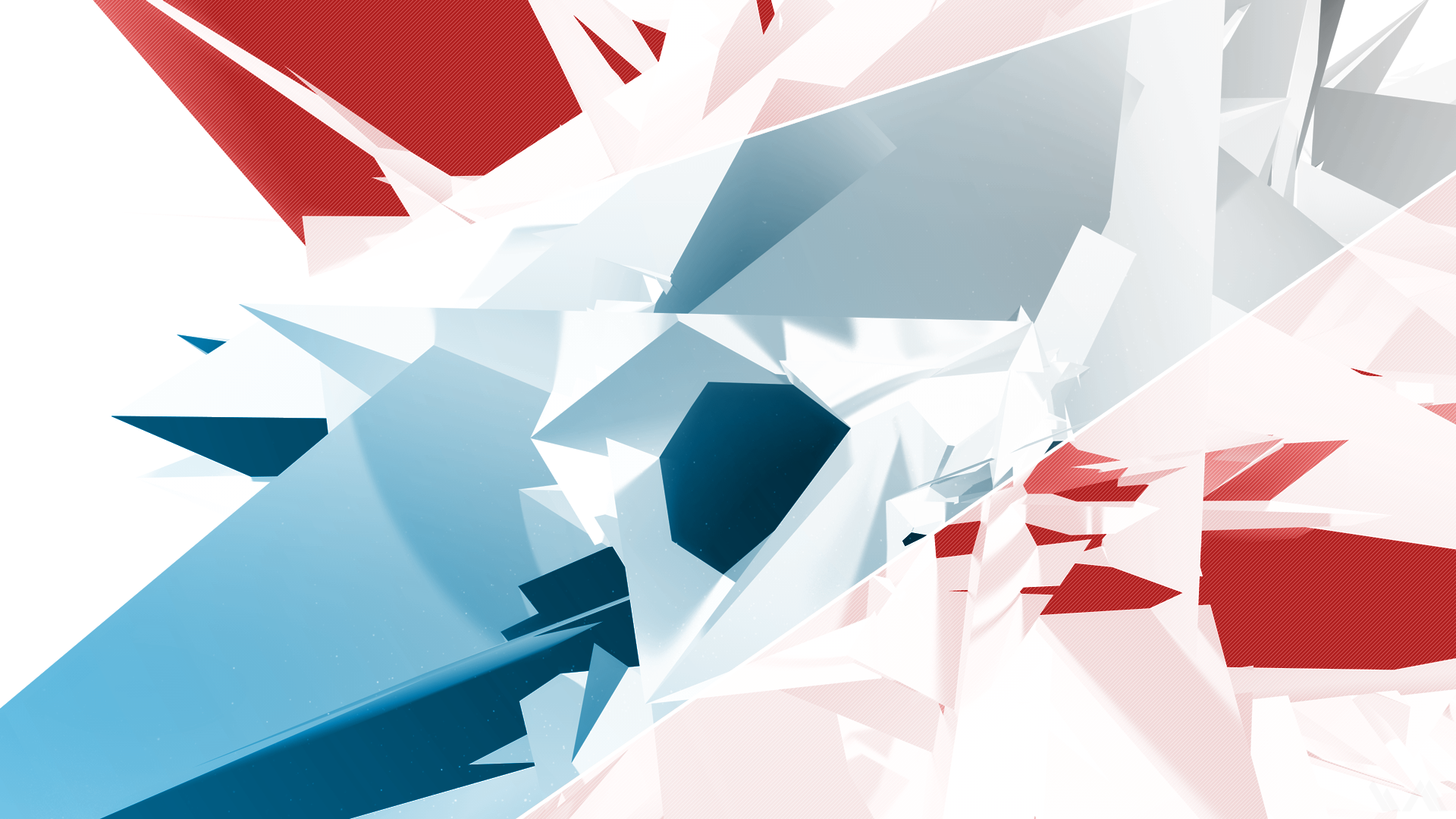 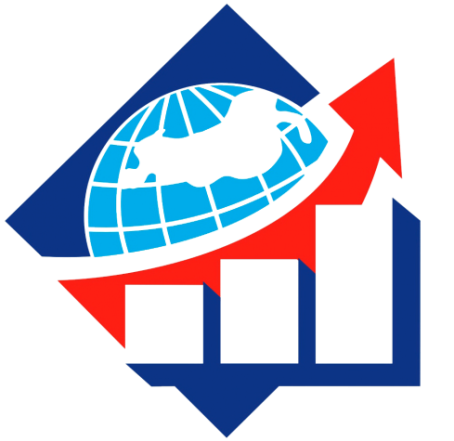 Ключевые мероприятия нацпроектов
       строительство школ;
       ликвидация третьей смены;
       создание сети детских технопарков «Кванториум» по всей стране;
       создание 100 центров опережающей профессиональной подготовки;
       создание 5000 лабораторий-мастерских;
       запуск центров непрерывного развития мастерства;
       запуск аккредитационных центров; 
       улучшение цифровой образовательной среды в школах
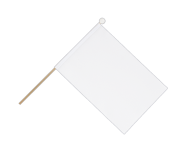 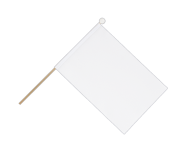 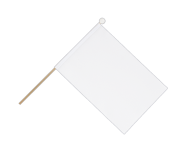 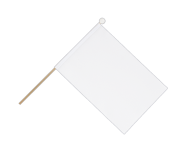 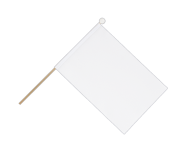 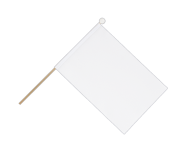 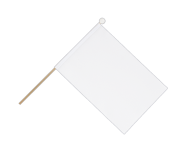 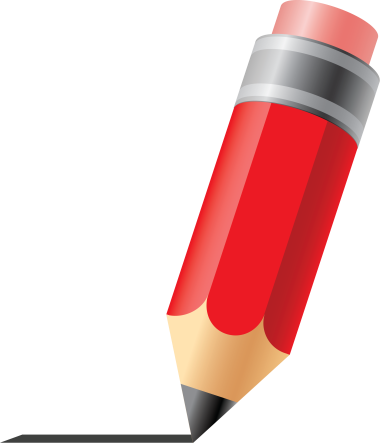 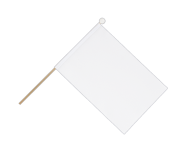 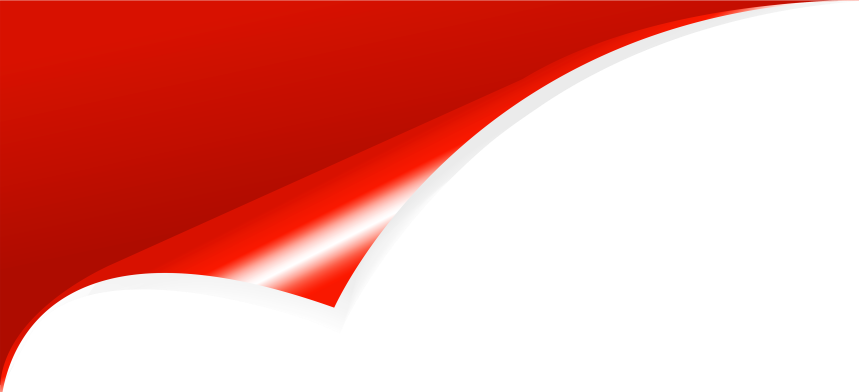 10 
федеральных проектов 
затрагивают развитие школьного, среднего профессионального образования, воспитания, волонтёрства и цифровизации
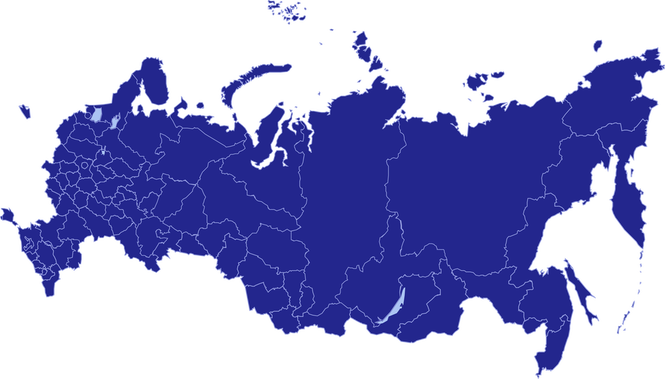 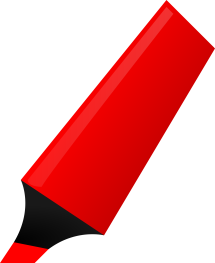 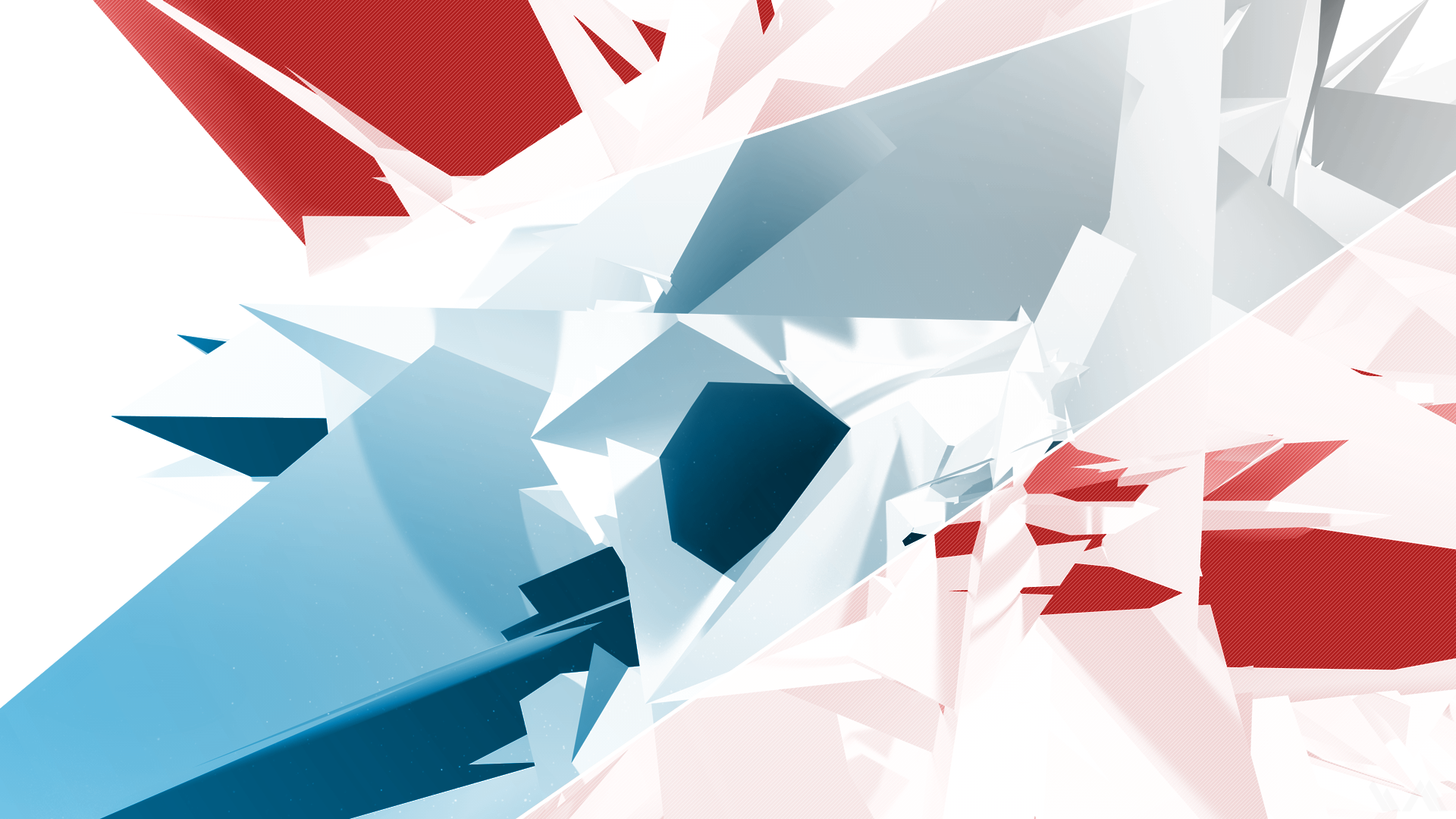 Перечень федеральных проектов
1. Современная школа. 
2. Успех каждого ребенка. 
3. Поддержка семей, имеющих детей. 
4. Цифровая образовательная среда. 
5. Учитель будущего.
6. Молодые профессионалы.
7. Новые возможности для каждого. 
8. Социальная активность.
9. Экспорт образования. 
10. Социальные лифты для каждого
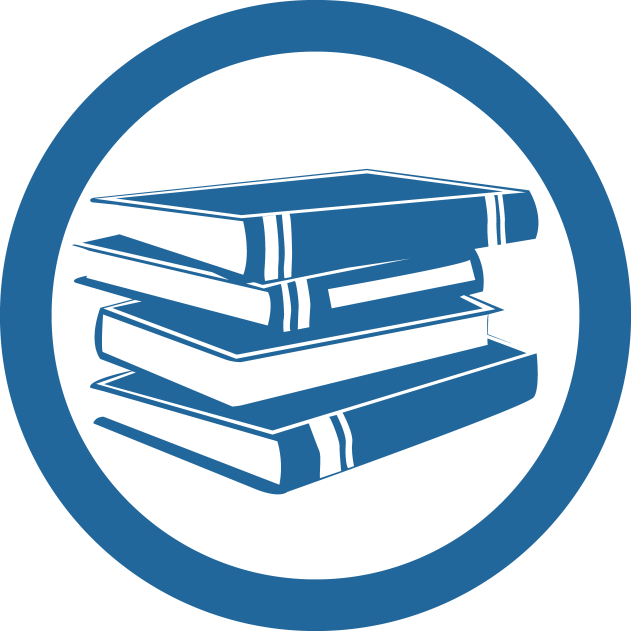 1. Проект «Современная школа»
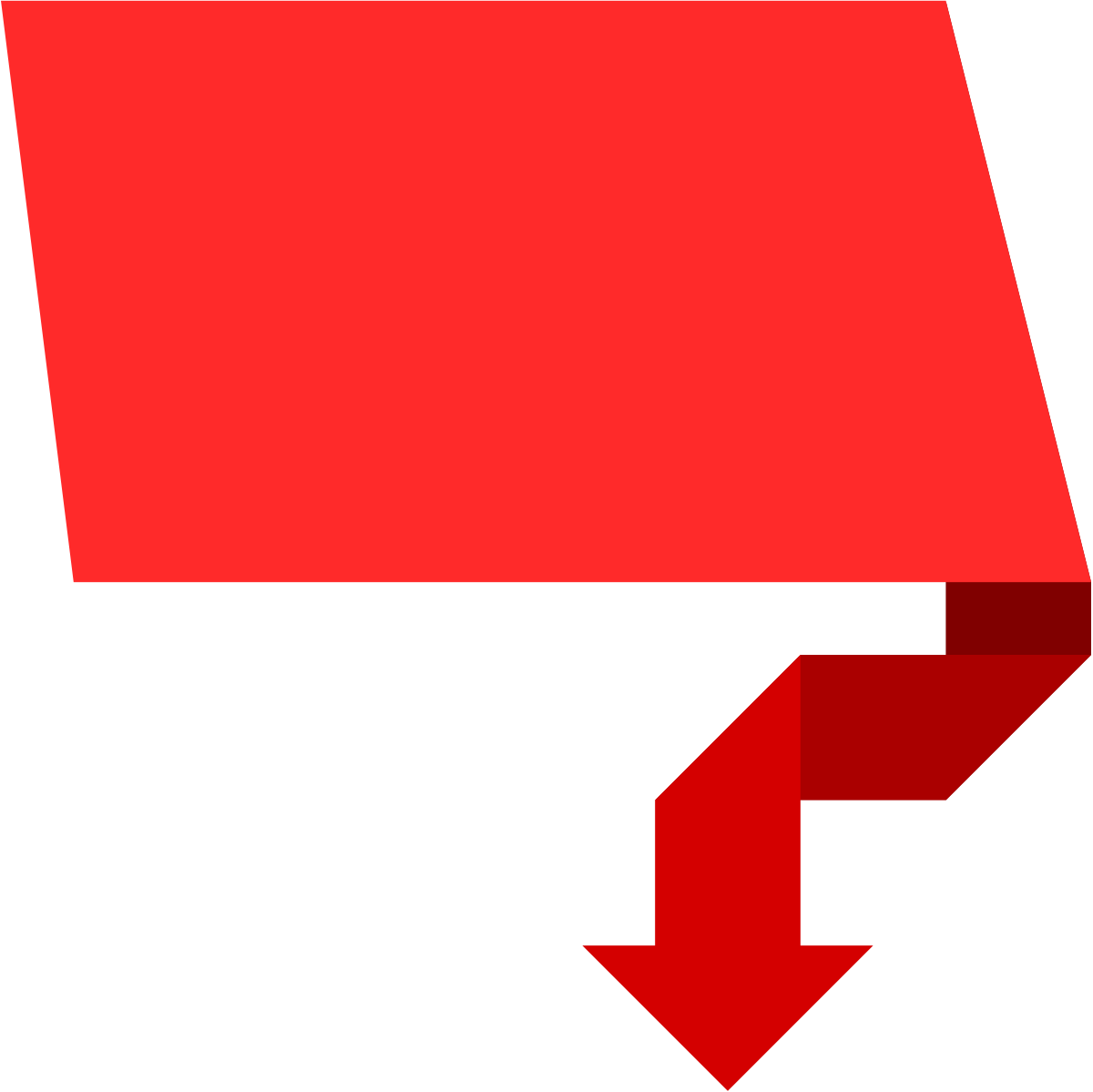 Провести оценку качества образования во 100%  школах на основе международных исследований.
Обновить ФГОС общего образования и требования к результатам освоения образовательных программ, ввести «гибкие» компетенции
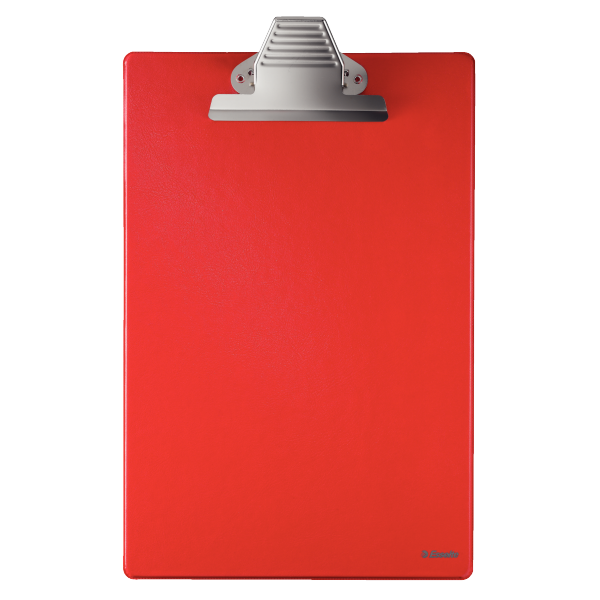 Повысить качество преподавания предметной области «Технология»   и изучать предмет на базе технопарков «Кванториум».

Обновить материально-техническую базу ОО
2024 год
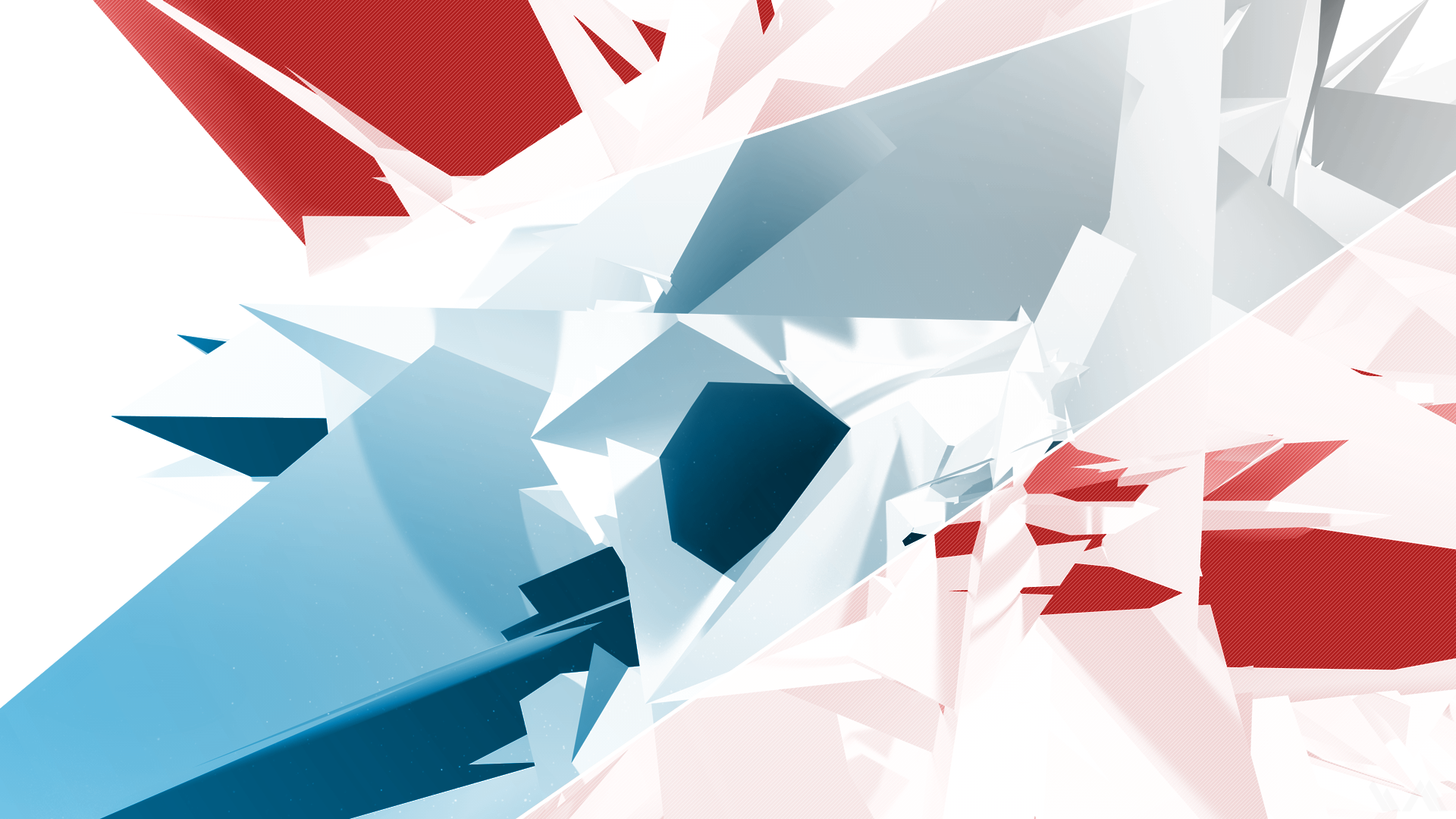 «Гибкие» компетенции
Soft skills («софтскилз», англ. soft skills – «мягкие навыки» или «гибкие навыки») позволяют быть успешным независимо от специфики деятельности и направления, в котором работает человек. Противоположность – hard skills («хардскилз», англ. hard skills – «твердые навыки»). Это навыки, связанные с профессиональной деятельностью.
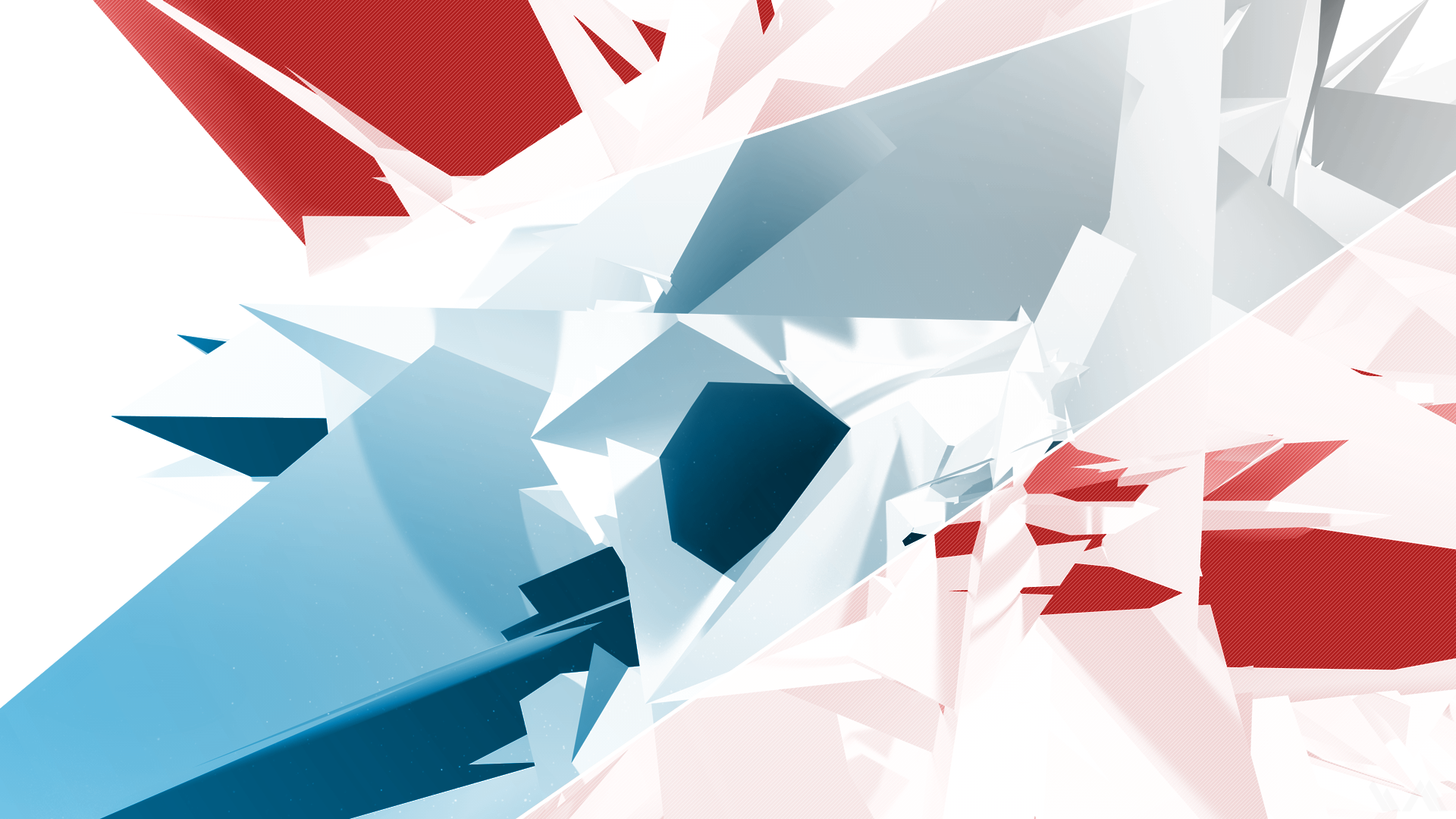 Примеры «твердых» 
и «гибких» компетенций
Управление транспортным средством.
Знание иностранных языков.
Владение узкоспециализированными программами (в части бухгалтерского и управленческого учета, веб дизайна, программирования, монтирования видео)
Умение непрерывно учиться.
Управление временем (time management).
Коммуникабельность (ведение переговоров, убеждение и командная работа, клиенториен-тированность).
Управление стрессом и эмоциями (способность быть тактичным и проявлять дипломатию)
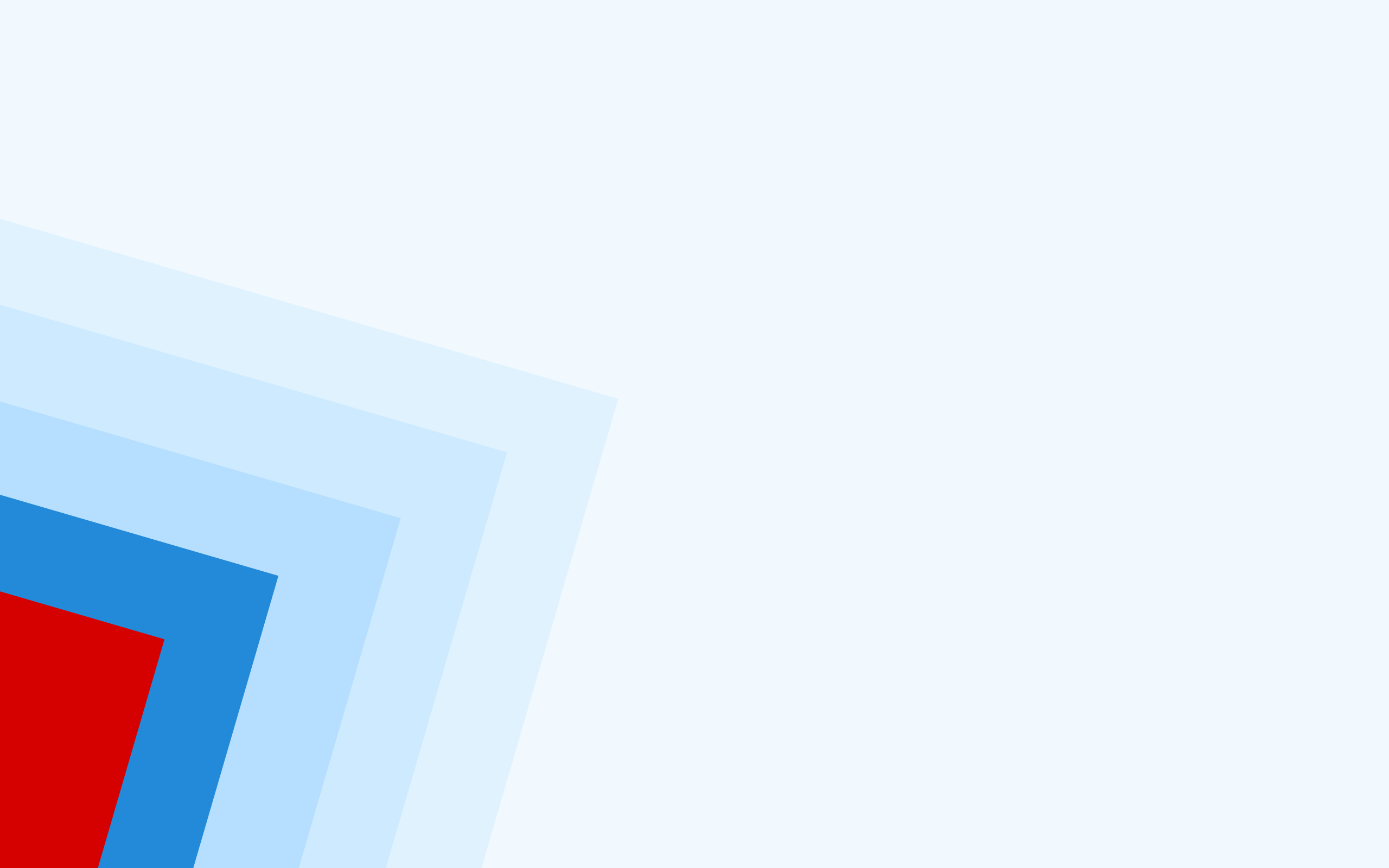 Проект «Современная школа».
Что планируют к 2024 году
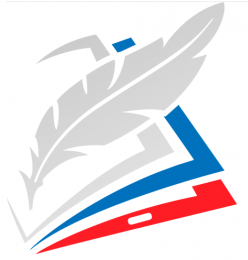 24 тыс. детей
в новых классах городских и сельских школ
16 000 школ обладают улучшенной материально-технической базой
Сформировать систему функционирования школьных психологических служб
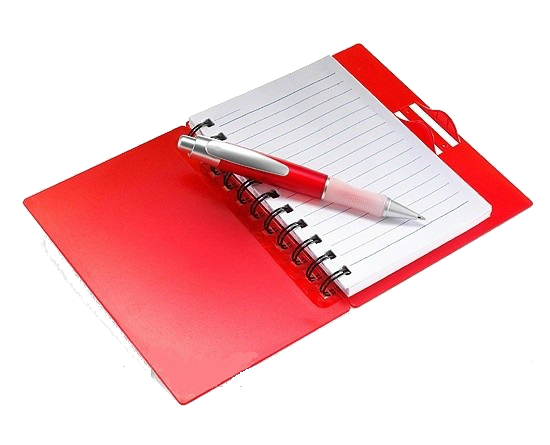 25 школ введут в эксплуатацию с привлечением частных инвестиций
800 школ, которые работают по АОП, улучшили материально-техническую базу
2. Проект «Успех каждого ребенка»
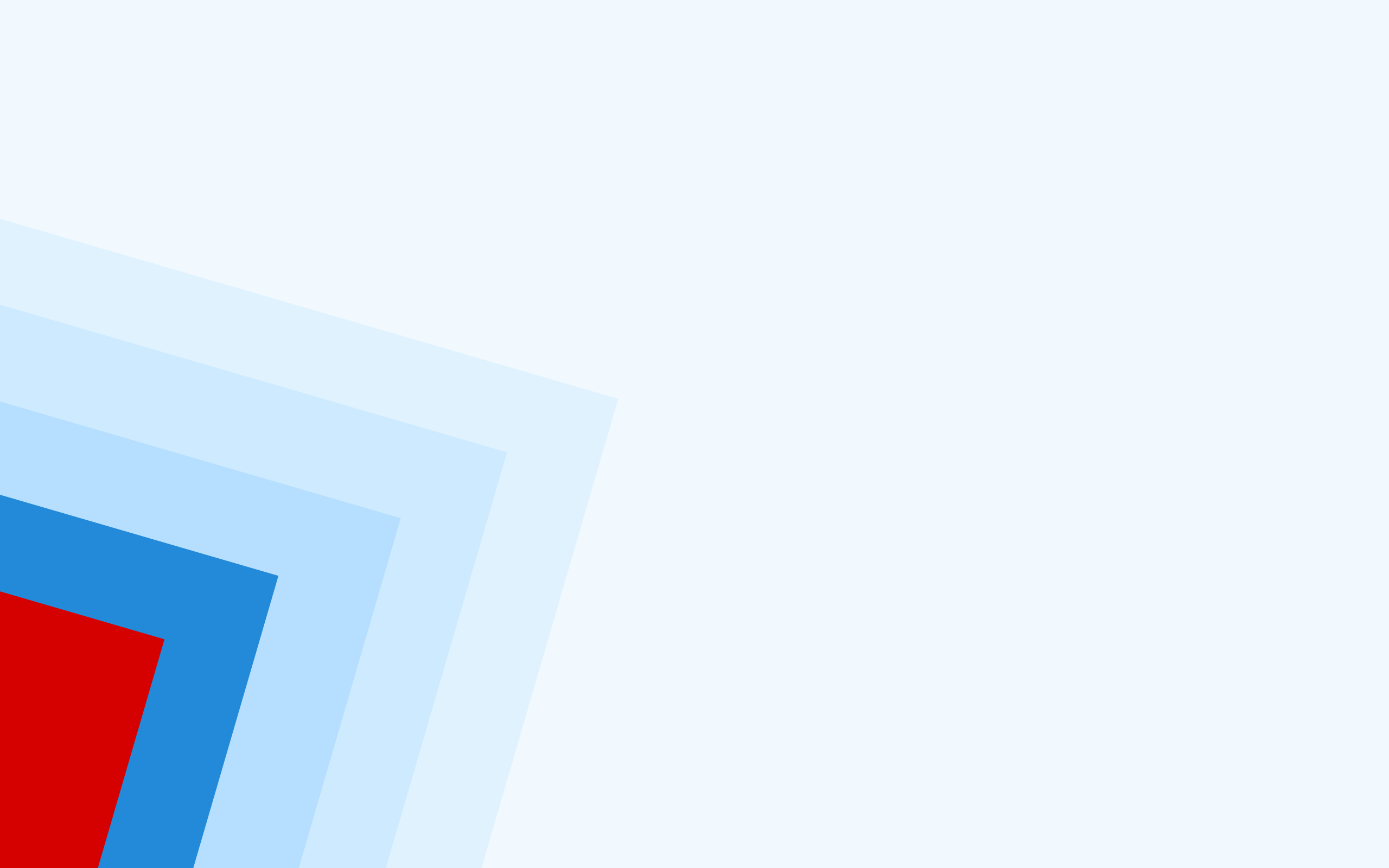 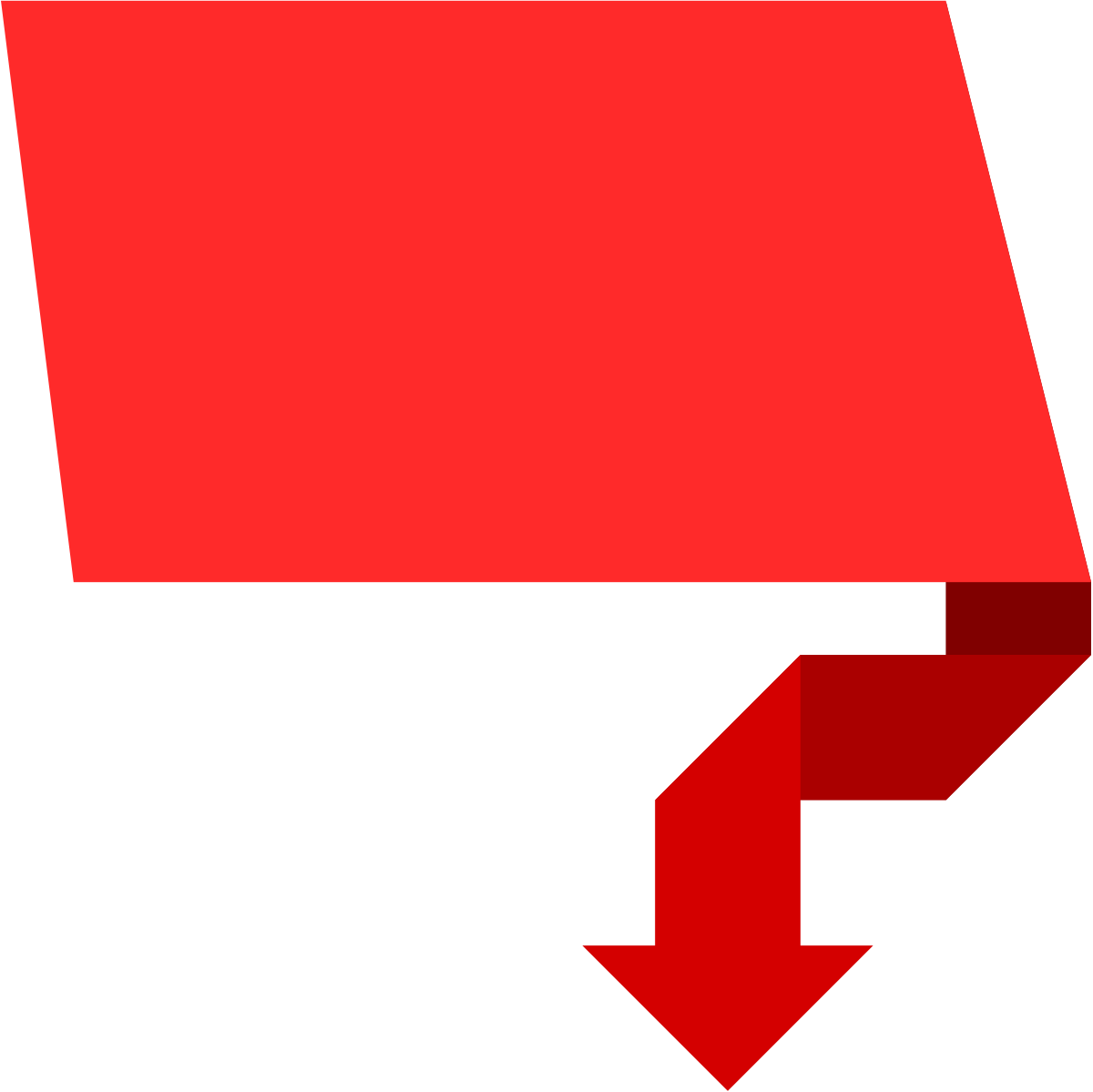 Что в планах: создать целевую модель развития региональных систем дополнительного образования детей
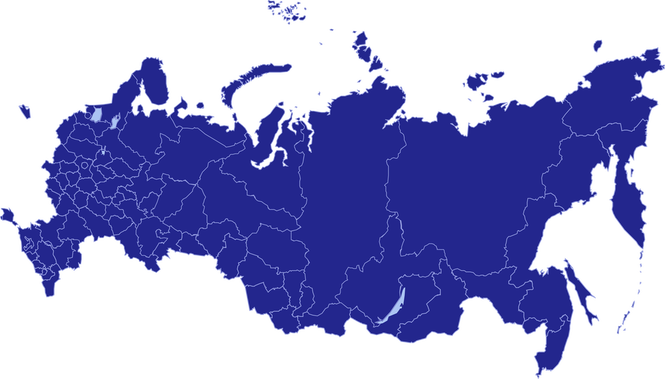 Проект «Успех каждого ребенка»
Что планируют к 2024 году
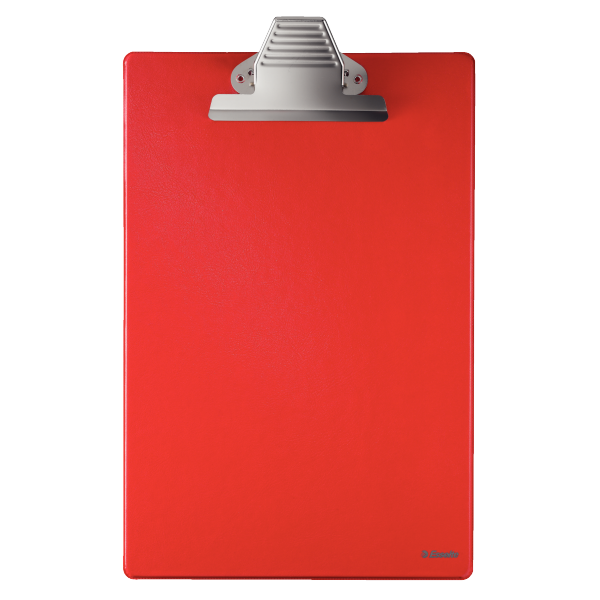 Реализовать дополнительные общеобразовательные программы для 70% детей с ОВЗ.

Создать региональные центры выявления, поддержки и развития способностей у детей и молодежи
Создать не менее 100 центров дополнительного образования с охватом не менее 40 тыс. детей в год на базе вузов.

Провести открытые онлайн-уроки с учетом опыта уроков «Проектория» с охватом не менее 12 млн.детей
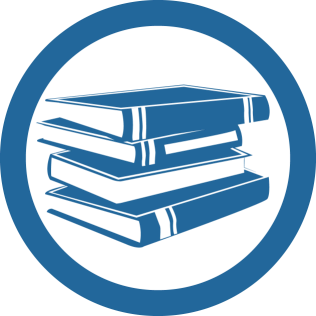 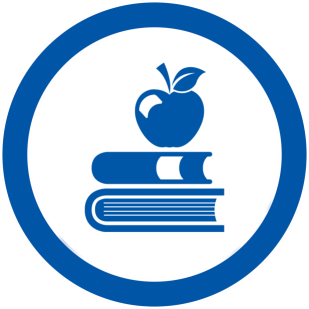 3. Проект «Поддержка семей, имеющих детей»
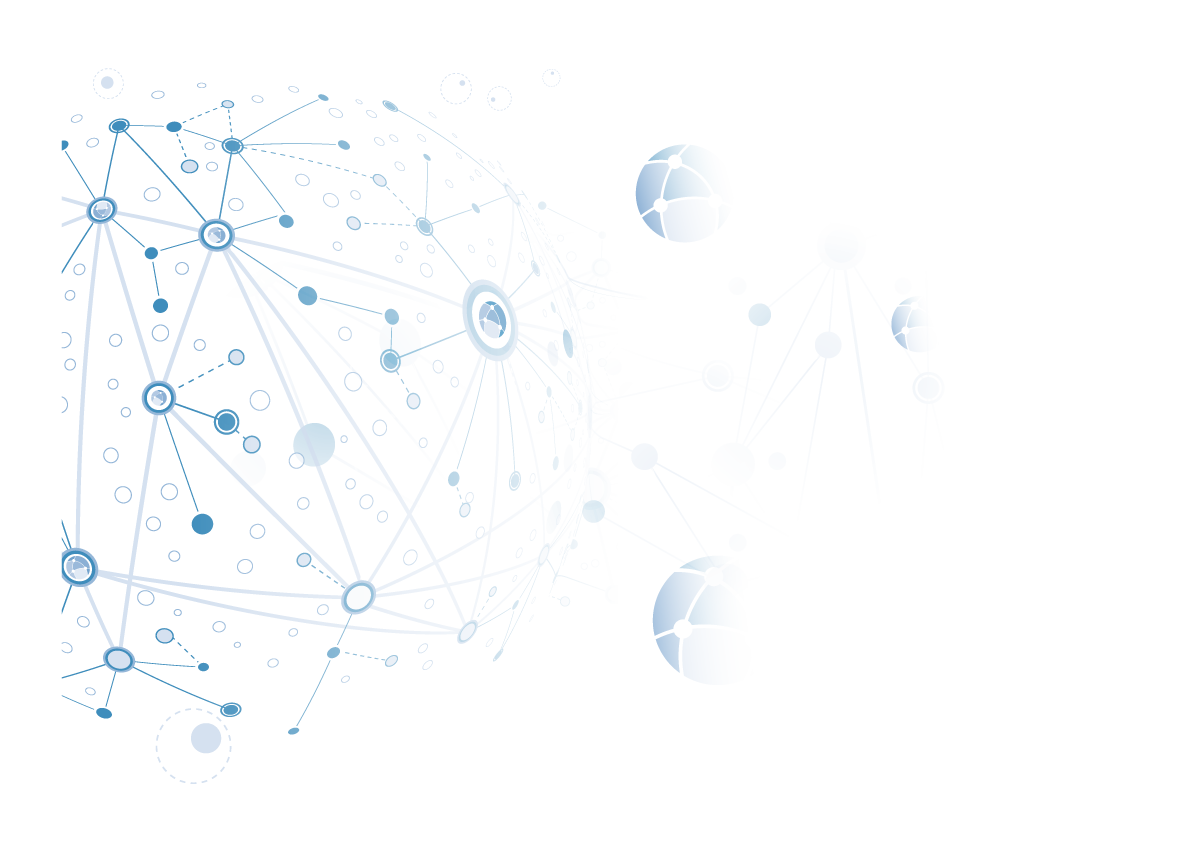 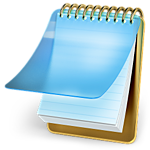 Две главные цели
Запустить федеральный портал информационной поддержки родителей;
Оказать во всех субъектах РФ не менее 20 млн. услуг психолого-педагогической и  методической помощи родителям детей и гражданам, желающим принять на воспитание в свои семьи сирот
4. Проект «Цифровая образовательная среда»
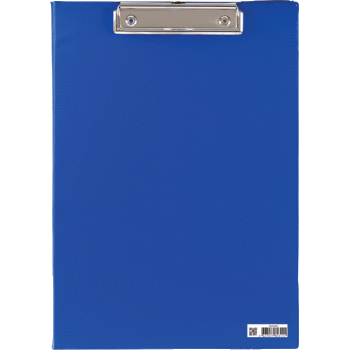 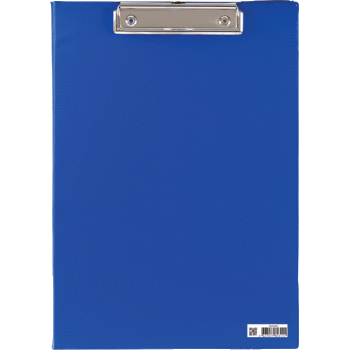 Внедрить в образовательную программу цифровые технологии для не менее 500 тыс. детей, обучающихся в 25% общеобразовательных организаций 75 субъектов РФ
Обеспечить все школы интернет-соединением со скоростью:
– не менее 100Мб/с  в городах, 
– 50Мб/с в школах в сельской местности и в поселках городского типа
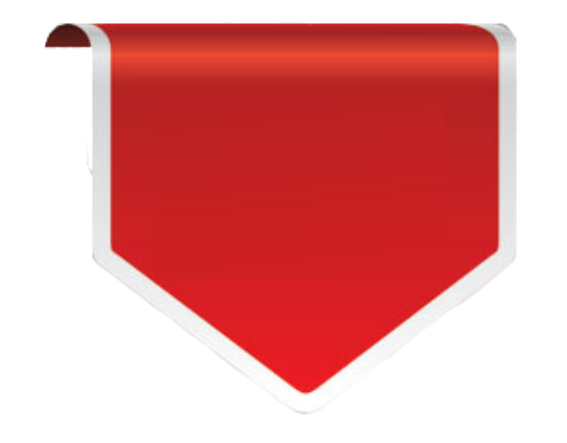 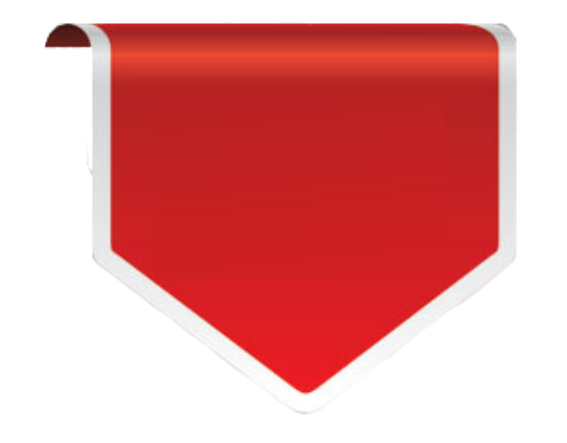 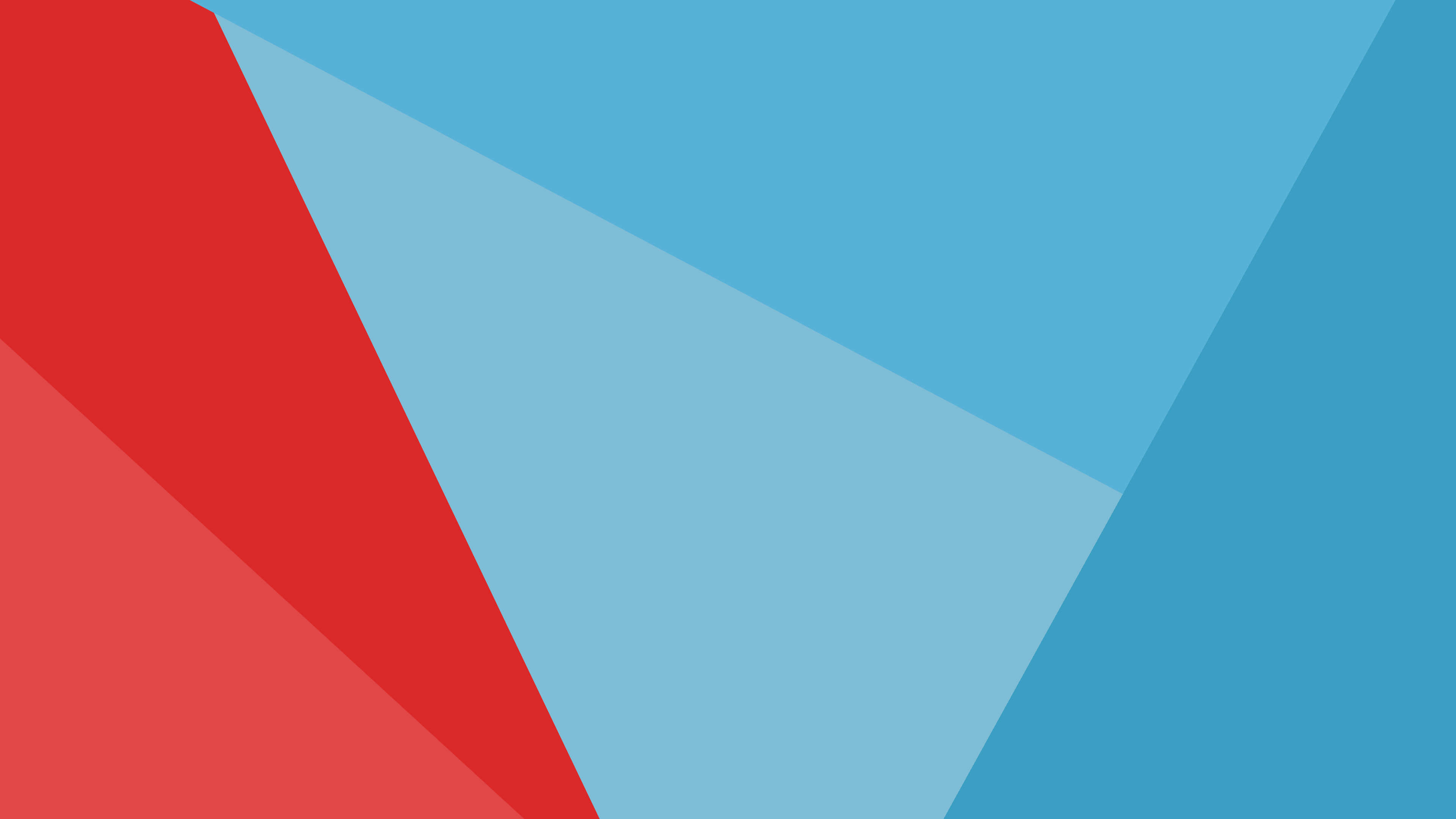 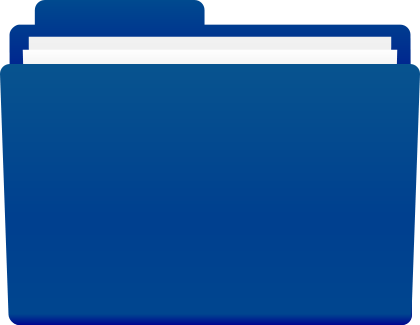 Внедрить во все субъекты РФ целевую модель цифровой образовательной среды
«Цифровая образовательная среда»
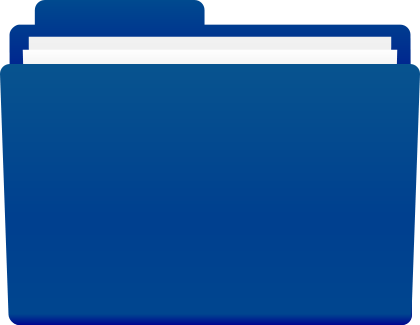 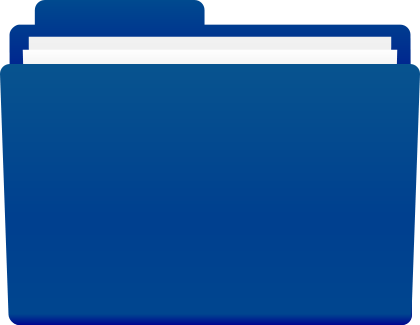 Создать не менее 340 центров цифрового образования «IT-куб» с охватом не менее 136 тыс. детей
в том числе за счет федеральной поддержки
Внедрить механизмы, которые обеспечат оценку качества результатов итоговой аттестации учеников на онлайн-курсах независимо от места их нахождения
5. Проект «Учитель будущего»
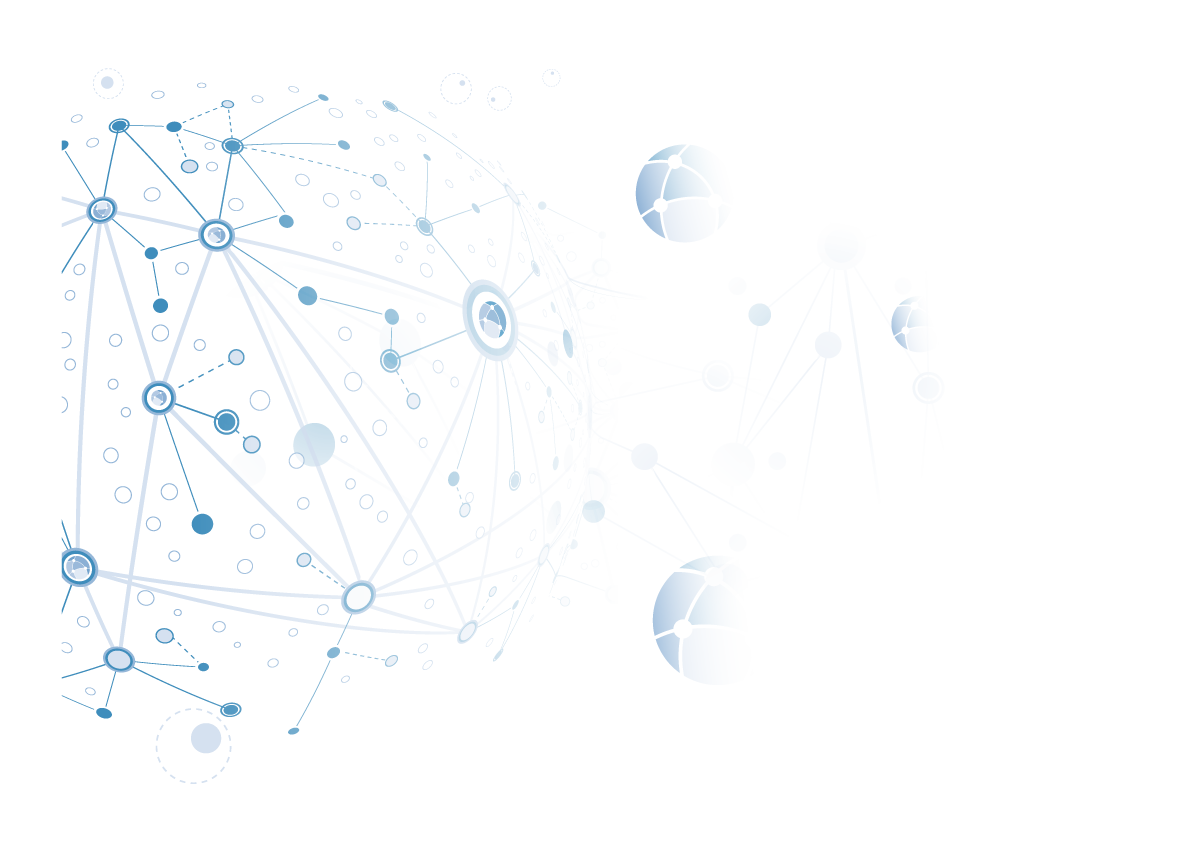 6. Проект «Молодые специалисты»
Модернизация среднего профессионального образования
Глобальная конкурентоспособность высшего образования
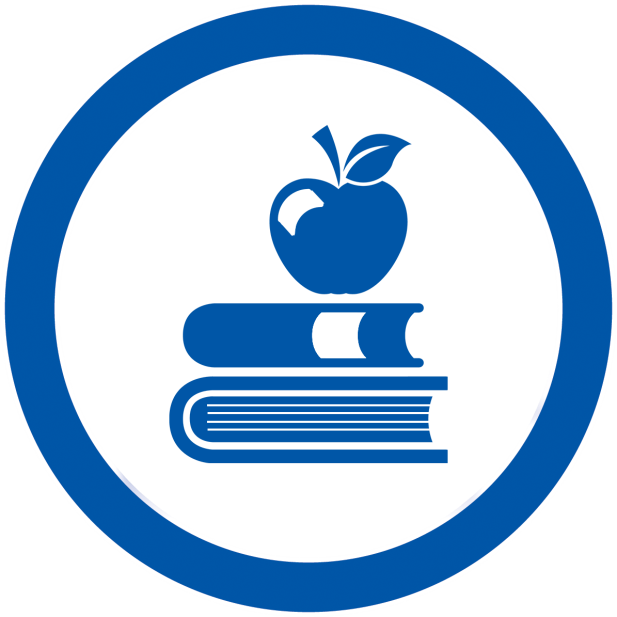 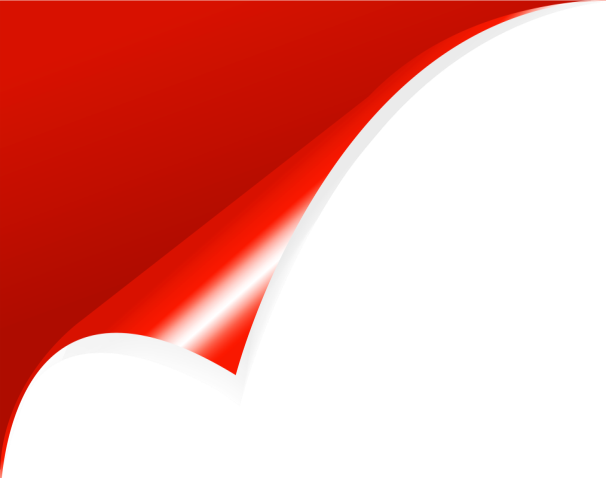 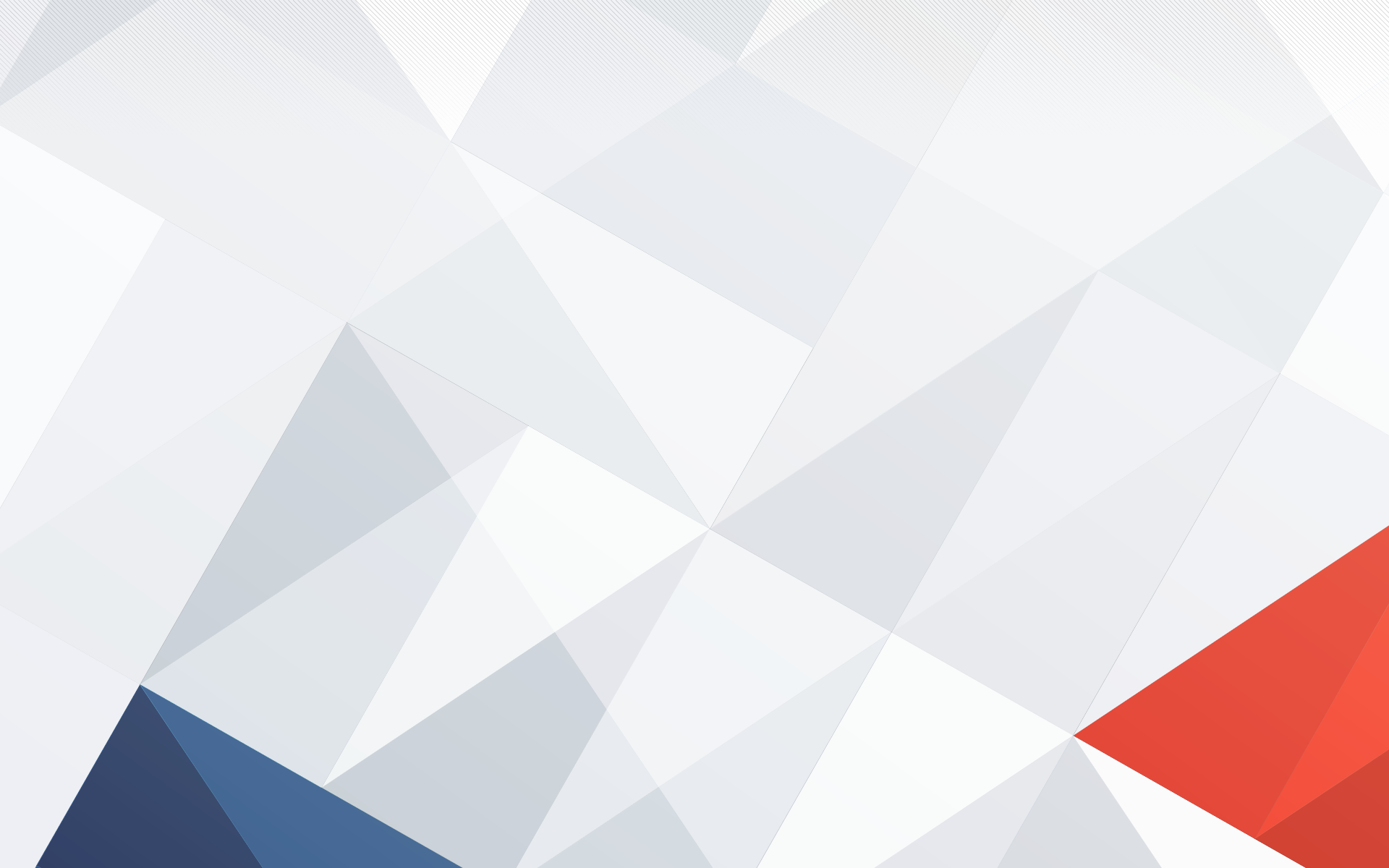 Модернизация среднегопрофессионального образования
1 июля 2020
Разработать методологию наставничества в системе среднего профессионального образования, в том числе посредством привлечения к этой деятельности специалистов-практиков
31 декабря 2024
Осуществлять ГИА и промежуточную аттестацию учеников в форме демонстрационного экзамена в 50% организаций, которые осуществляют образовательную деятельность по образовательным программам СПО
31 декабря 2019
Запустить 10 центров опережающей профессиональной подготовки и 700 мастерских, оснащенных современной материально-технической базой
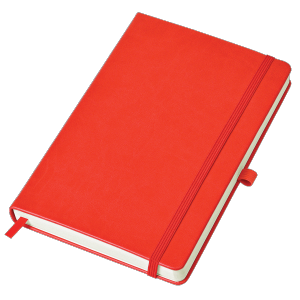 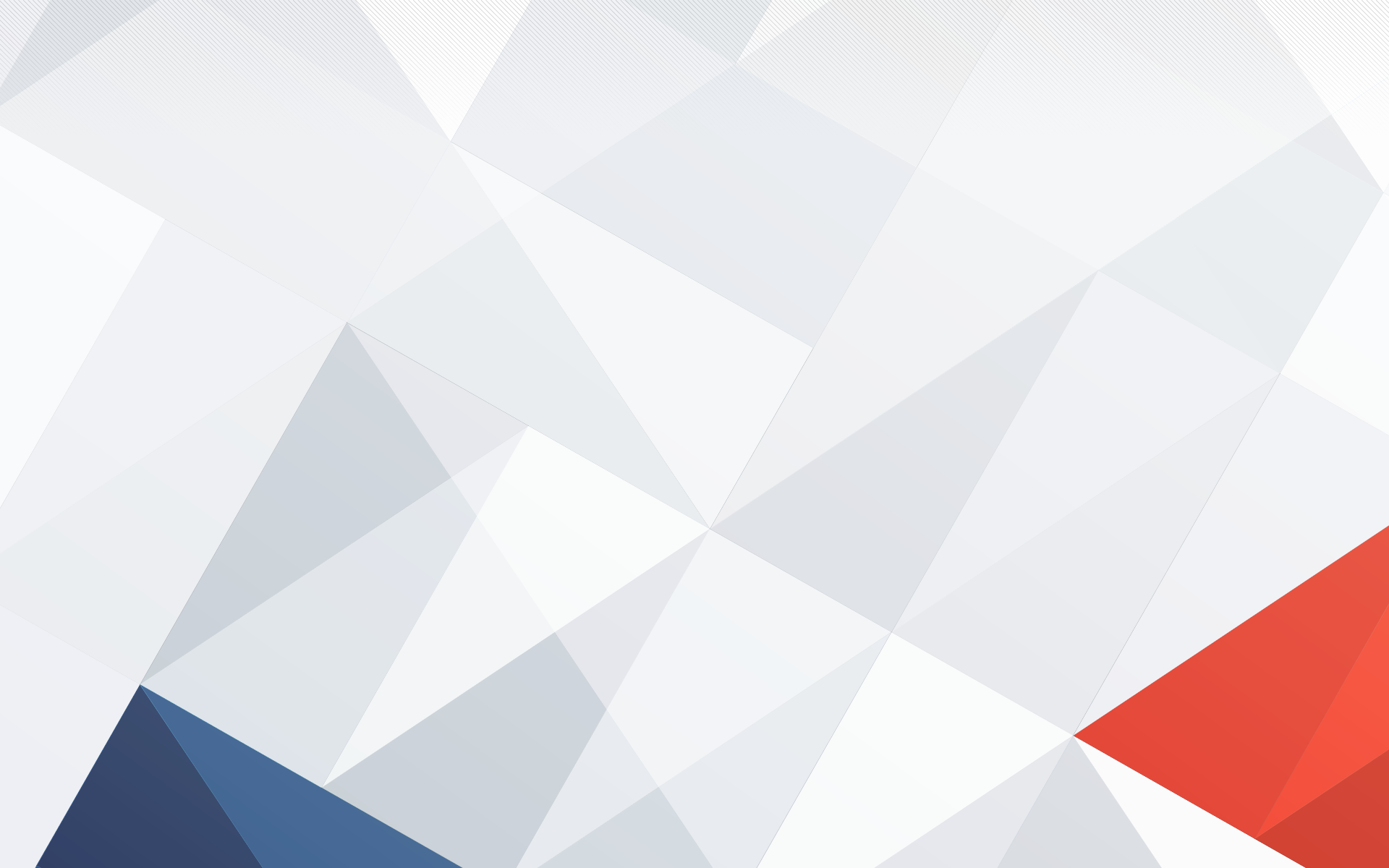 Глобальная конкурентоспособность высшего образования
Цели на 2024 год:
Внедрить систему мониторинга трудоустройства выпускников вузов;
Отбирать на конкурсной основе не менее 30 работников из вузов входящих в топ-200 международных рейтингов, которым дают гранты;
Проконтролировать вхождение вузов не менее двух лет подряд в топ-1000 международных рейтингов; 
Разместить не менее 10 открытых онлайн-курсов на международных платформах онлайн-образования с общим числом слушателей не менее 5000 слушателей из не менее чем 5 стран; 
Достичь  доли научно-педагогических работников в возрасте до 35 лет не менее 20% от общего числа научно-педагогических работников;
Достичь доли магистрантов не менее 30% от общего числа, поступивших в магистратуру; 
Проконтролировать, чтобы общий конкурс по университету при приеме на обучение по программам магистратуры составляет не менее 3 человек на место
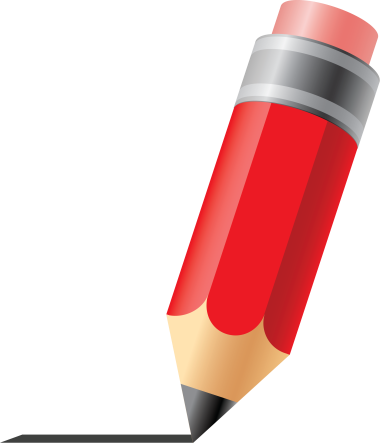 7. Проект «Новые возможности для каждого»
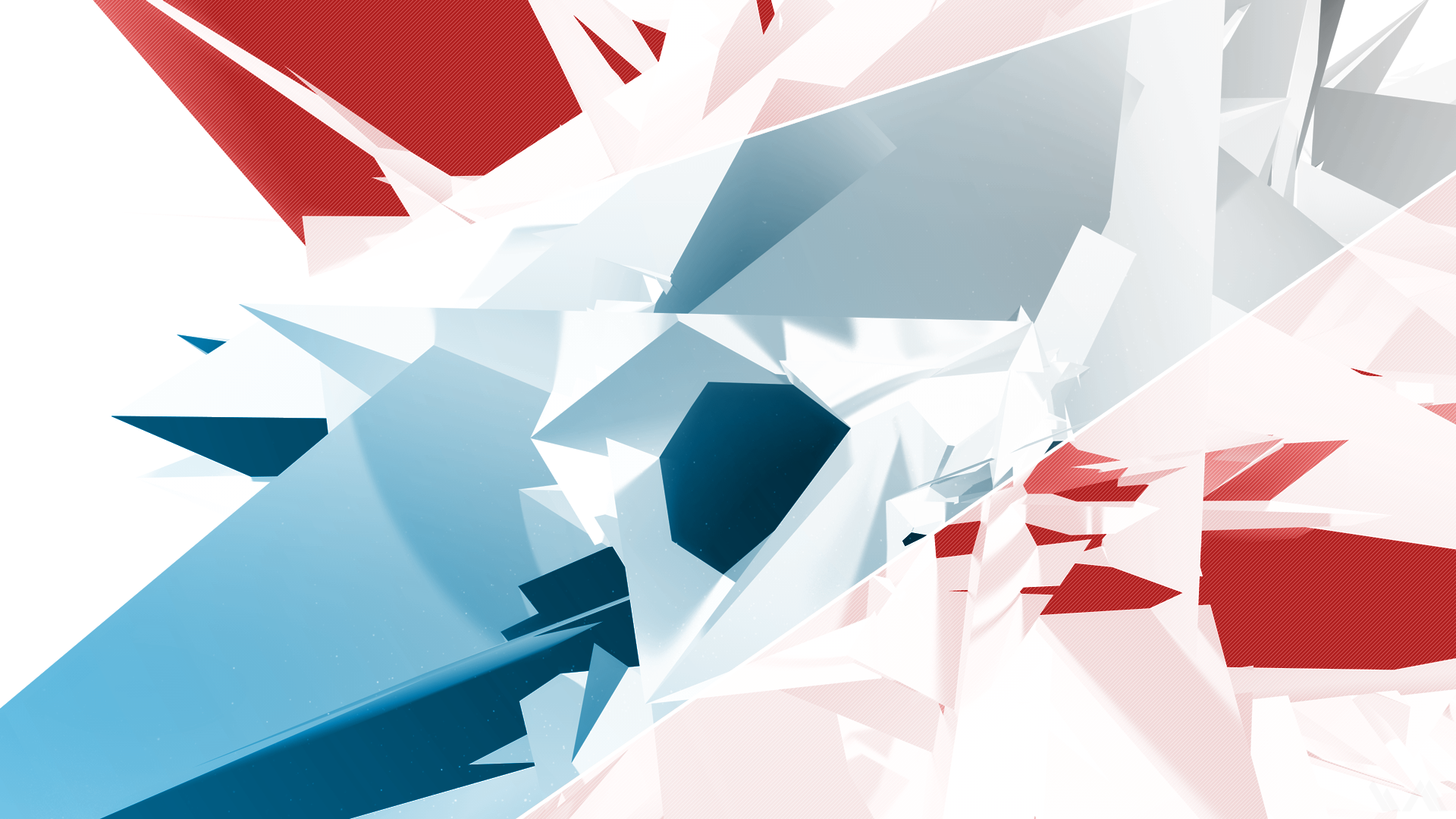 8. Проект «Социальная активность»
Реализовать не менее 3 всероссийских, 8 окружных и 85 региональных молодежных мероприятий по различным направлениям добровольчества
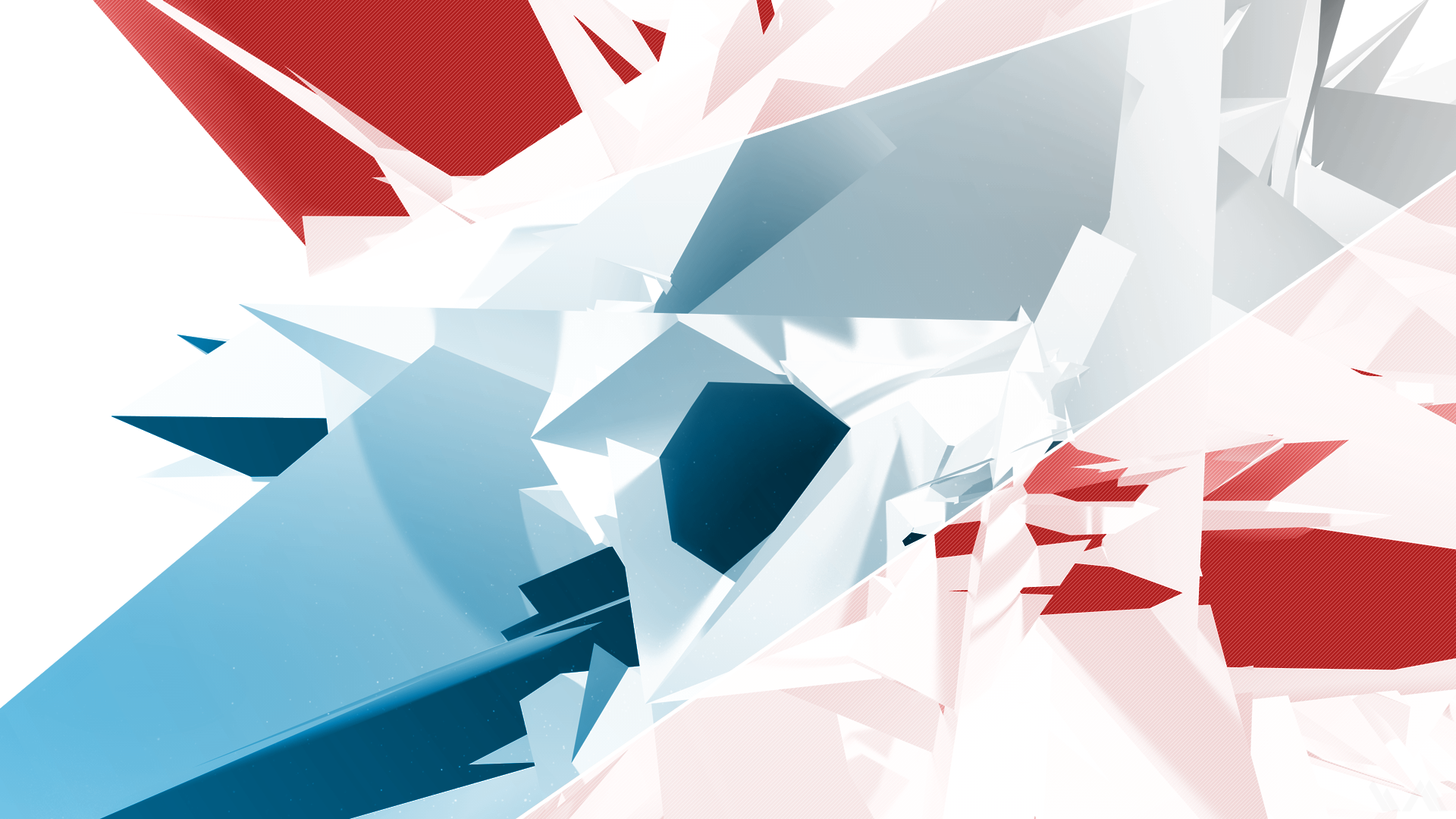 С 31 декабря 2019
Внедрить систему социальной поддержки граждан, систематически участвующих в волонтерских проектах
Запустить 318 центров поддержки волонтерства, из них есть: 
– 300 кабинетов волонтерских центров на базе школ;
– 10 ресурсных центров по поддержке добровольчества в сфере культуры безопасности и ЧС
Подготовить не менее 25 тыс. специалистов по работе в сфере добровольчества и технологий работы с волонтерами
9. Проект «Экспорт образования»
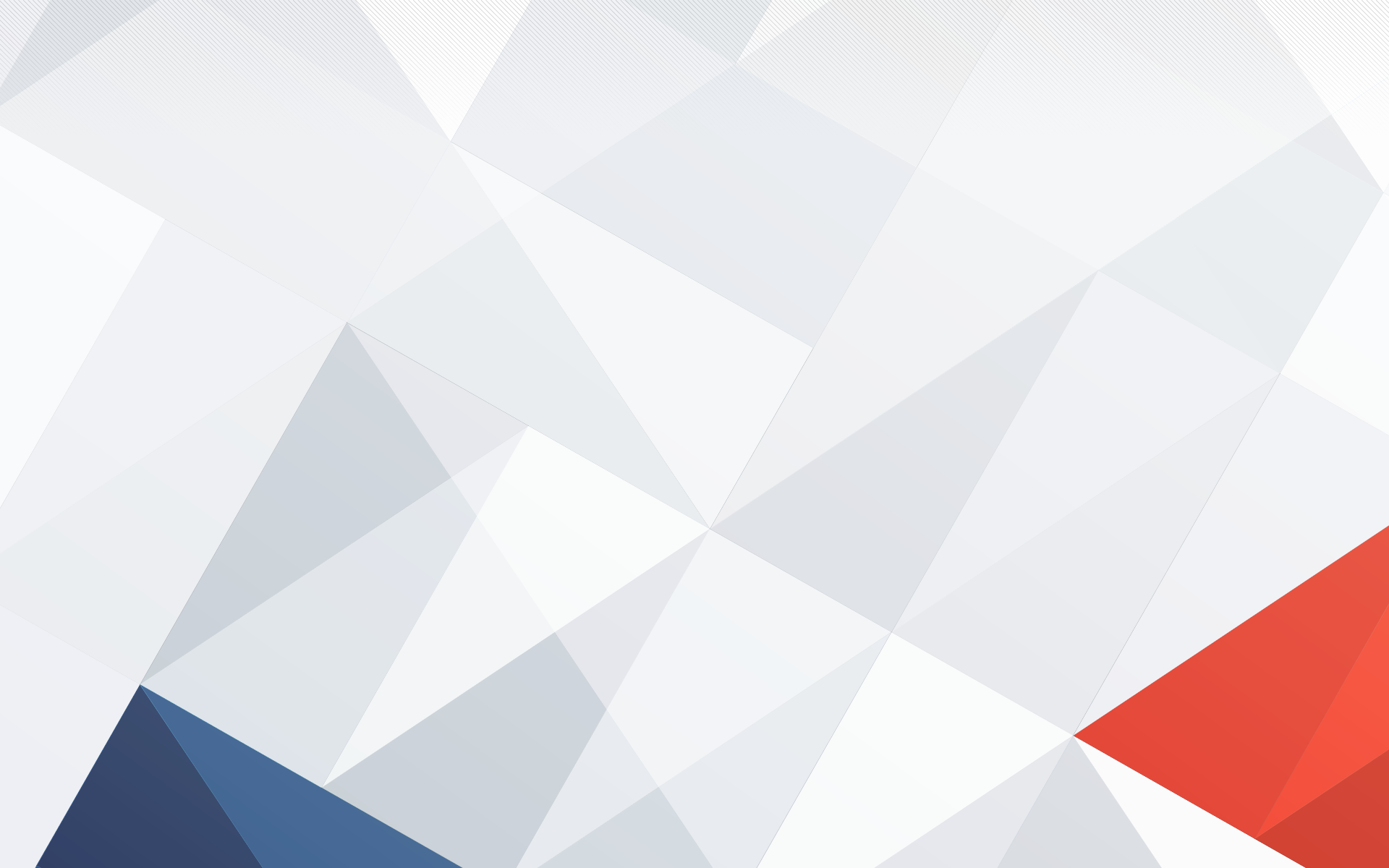 31 декабря 2020 – 31 декабря 2024
31 декабря 2021
31 декабря 2024
Реализовать в 60 университетах не менее 5 образовательных программ, прошедших международную аккредитацию
Разработать не менее 10 специальных сайтов, чтобы привлечь на обучение иностранных граждан
Создать не менее50 ресурсных центров, которые обеспечат популяризацию изучения общеобразовательных предметов на углубленном уровне в странах-партнерах(на русском языке)
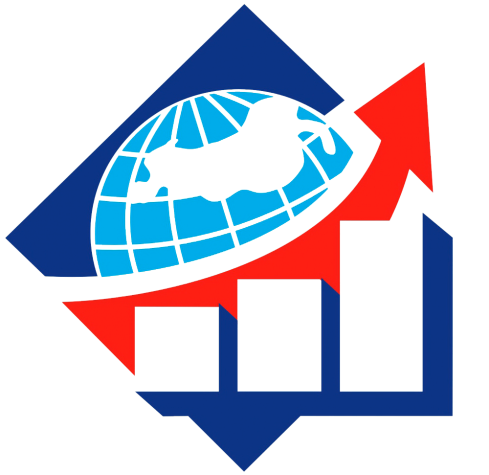 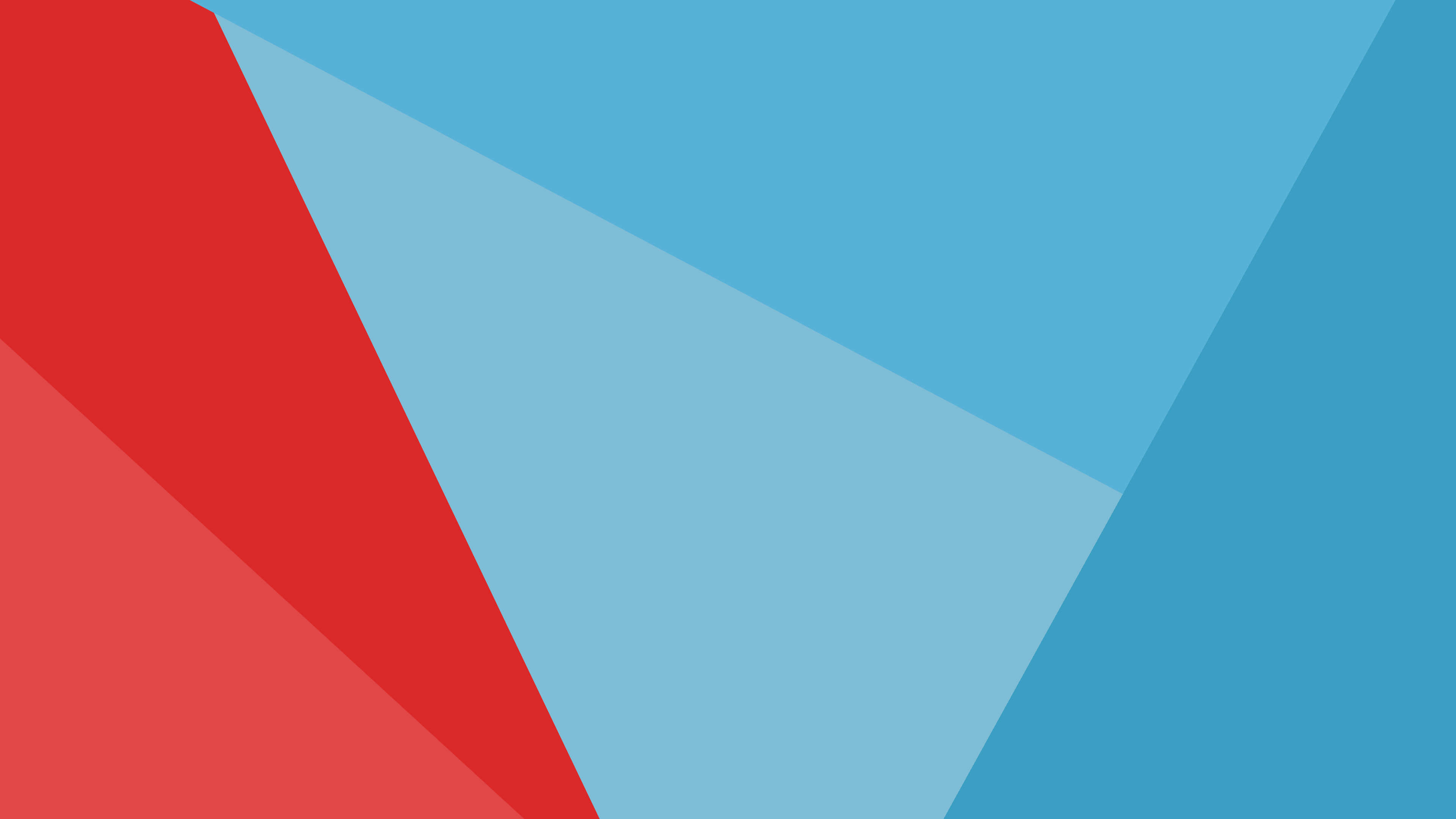 10. Цели проекта«Социальные лифты для каждого»
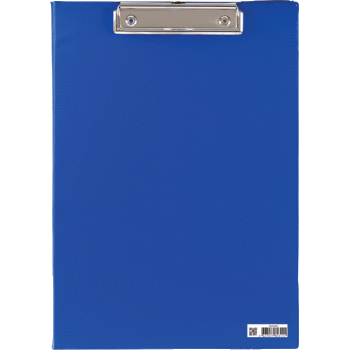 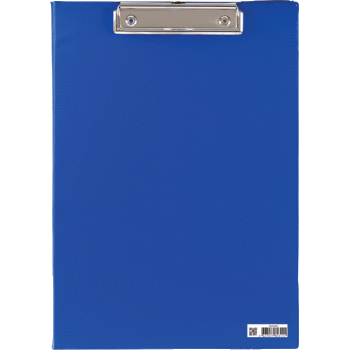 Проконтролировать функционирование онлайн-платформы системы профессиональных конкурсов, чтобы  предоставить работникам возможность для карьерного роста
Обеспечить и провести 35 конкурсов, чтобы предоставить гражданам возможность для карьерного роста с охватом не менее 1,7 млн. граждан
к 2024 году
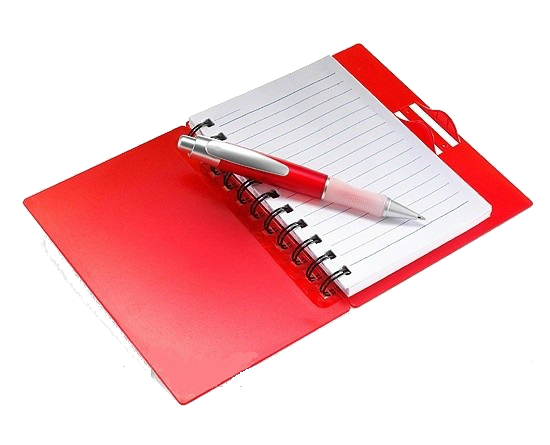 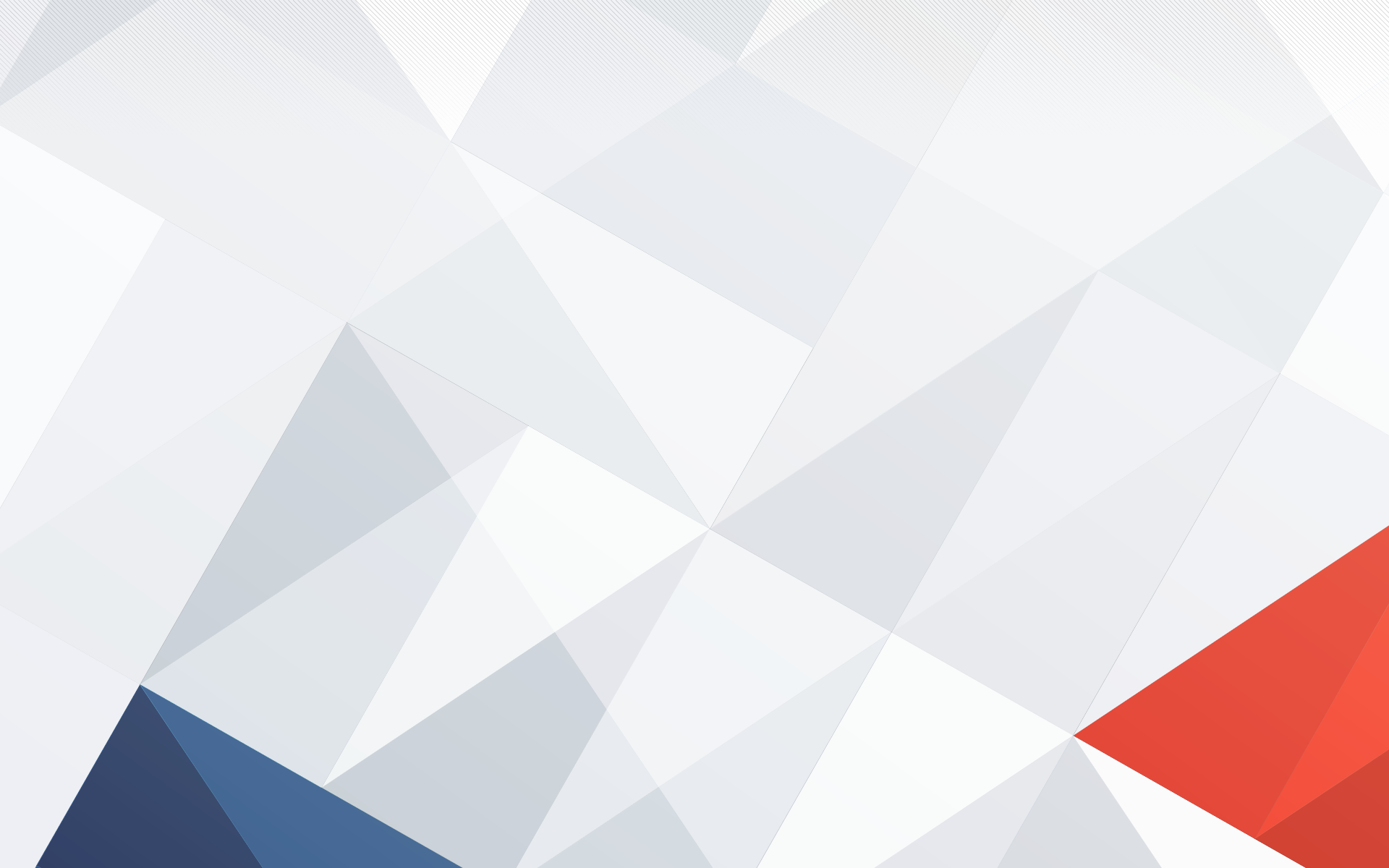 Национальный проект «Образование»-2018.
Цели. Структура. Сроки
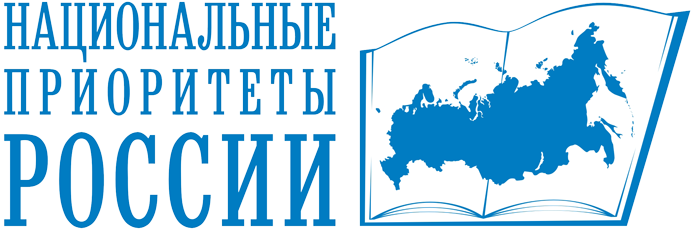 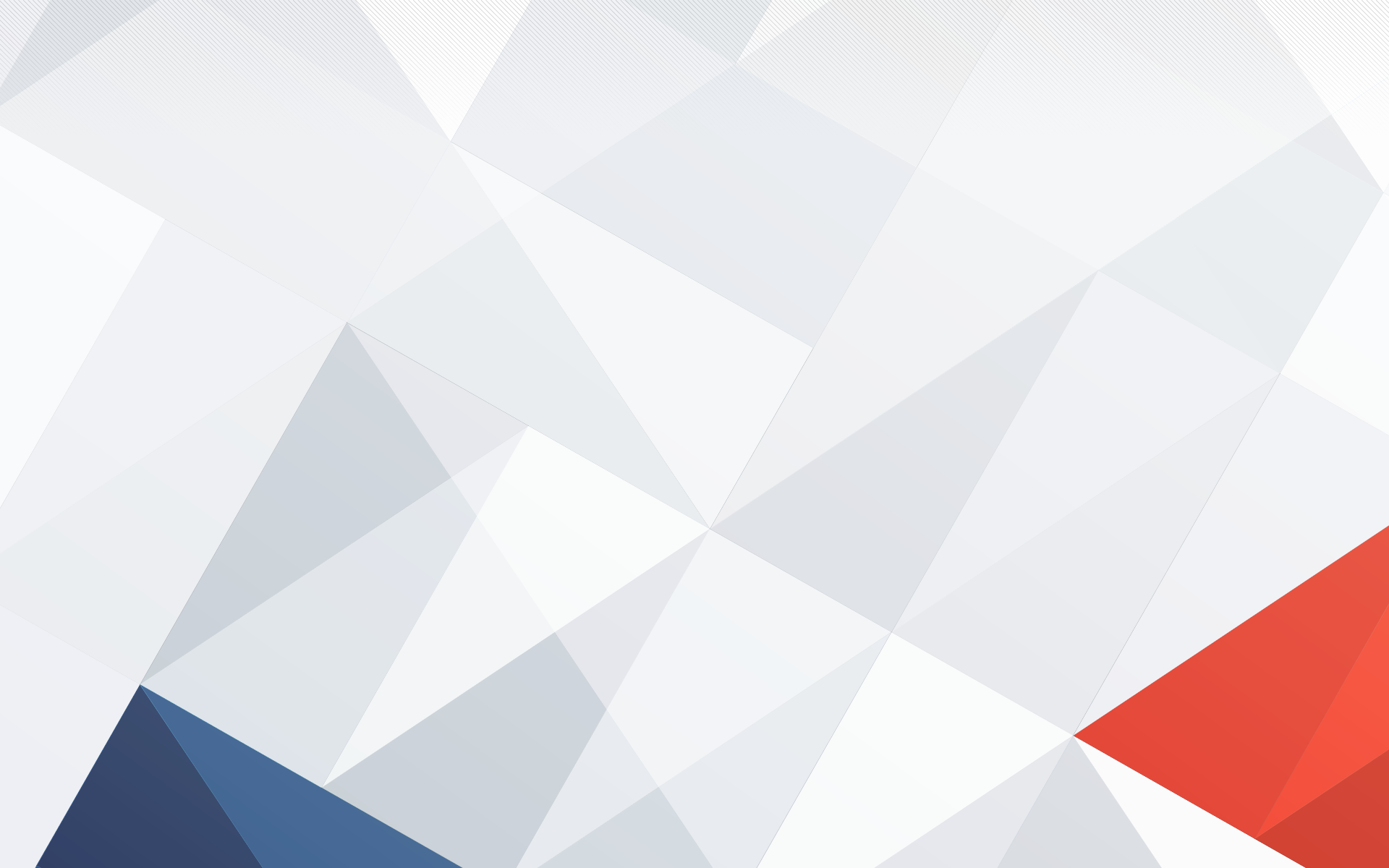 Для презентации использованы
Информация из Паспорта национального проекта "Образование«, утв. президиумом Совета при  Президенте Российской Федерации по стратегическому развитию и национальным проектам (протокол от 3 сентября 2018 г. №10).

	Шаблон с powerpointbase.com